Električni strujni krug
ELEKTRIČNA STRUJA
1
Ana slaže automobil igračku koji pokreće baterija kao električni izvor.
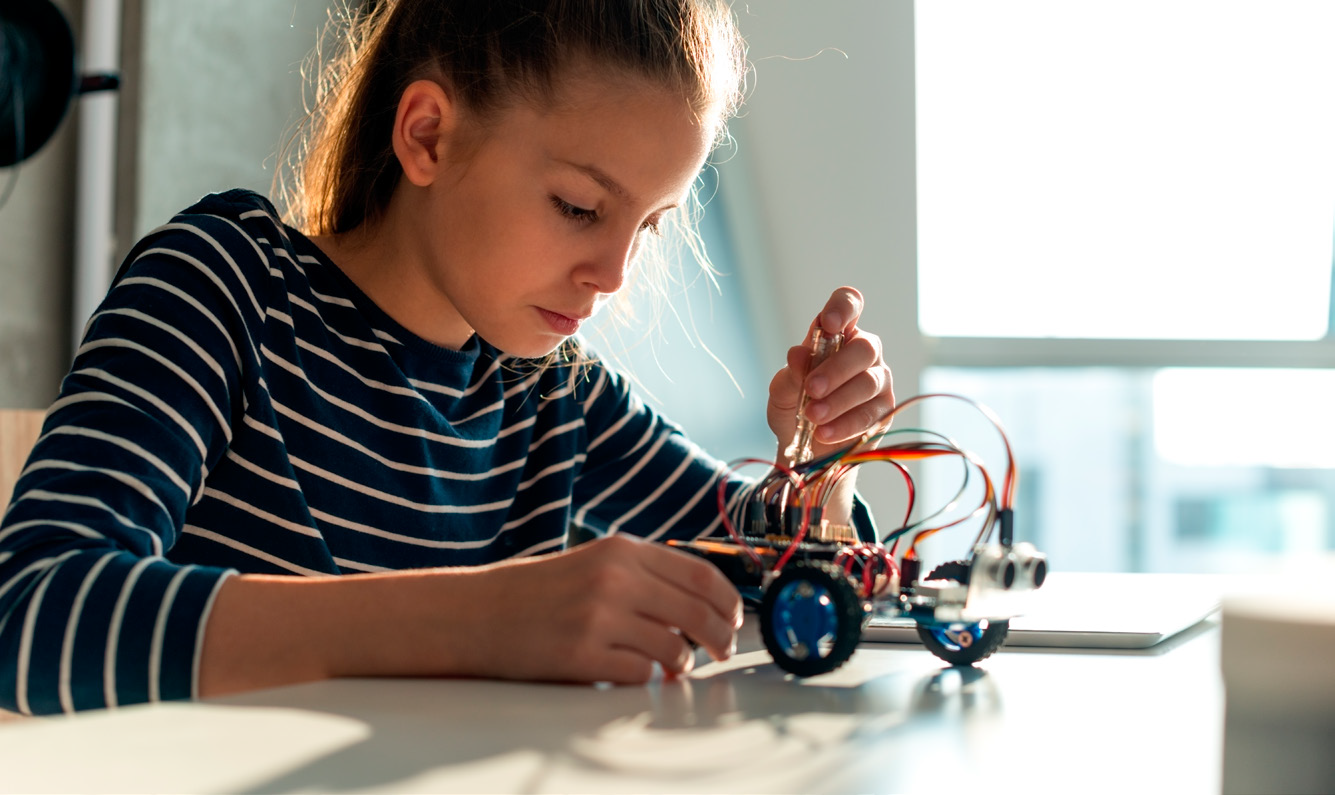 1
Kojim se električnim izvorom koriste računalo, daljinski upravljač, mobitel i hladnjak?
Znate li još neke vrste električnih izvora?
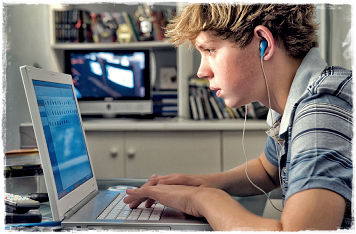 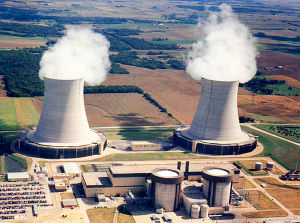 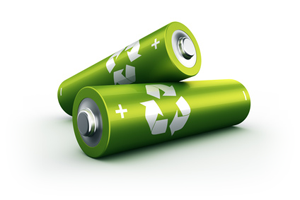 1
Baterija daje električnu struju.
Baterija ima dva priključka, koje nazivamo polovi.
Negativan  pol ( - )
Pozitivan pol ( + )
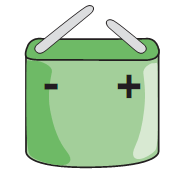 1
Električni strujni krug s baterijom i žaruljicom
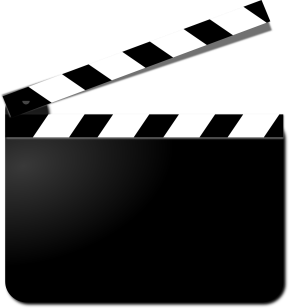 Spojite žicom jedna pol baterije s metalnom pločicom na dnu žaruljice. 
   Drugom žicom spojite metalno grlo 
   žaruljice s drugom polom baterije.
Pogledajte video
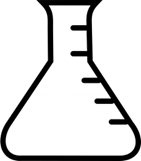 Što primjećujete?
Virtualno istraži
1
b) Prekinete žicu koja spaja jedan od polova baterije sa žaruljicom.Što sada primjećujete?
1
Dijelovi električnog strujnog kruga
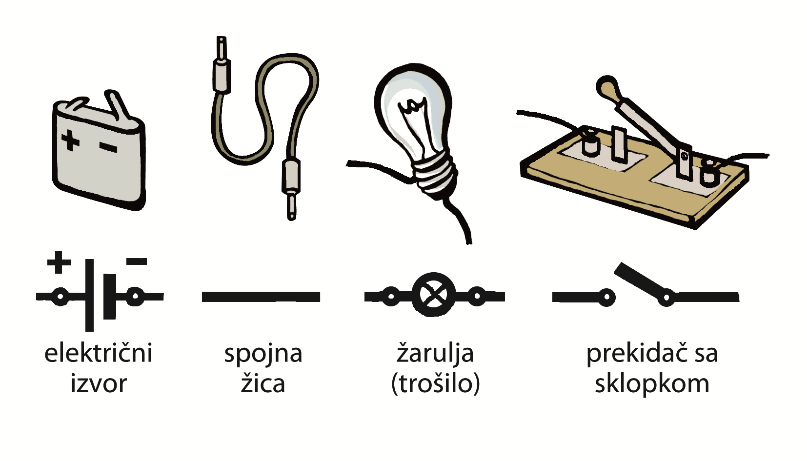 1
Jednostavni električni strujni krug i smjer električne struje
Za dogovoreni smjer električne struje u strujnom krugu uzima se smjer od pozitivnog pola prema negativnom polu električnog izvora.
Istosmjerna i izmjenična električna struja
1
Istosmjerna struja 
 Električna struja koja ima stalno jednak smjer.

  Izmjenična struja
 Električna struja koja neprekidno mijenja svoj smjer.
1
Jeste li razumjeli?
Nacrtajte jednostavan strujni krug i označite njegove dijelove.
Koji je dogovoreni smjer električne struje?
Navedite različite vrste električnih izvora. Koje su prednosti, a koji nedostaci svakog od njih?